Voorbereiding schrijftoets
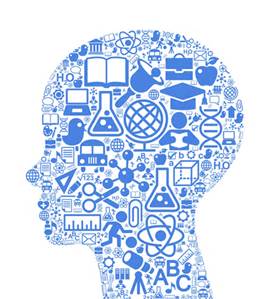 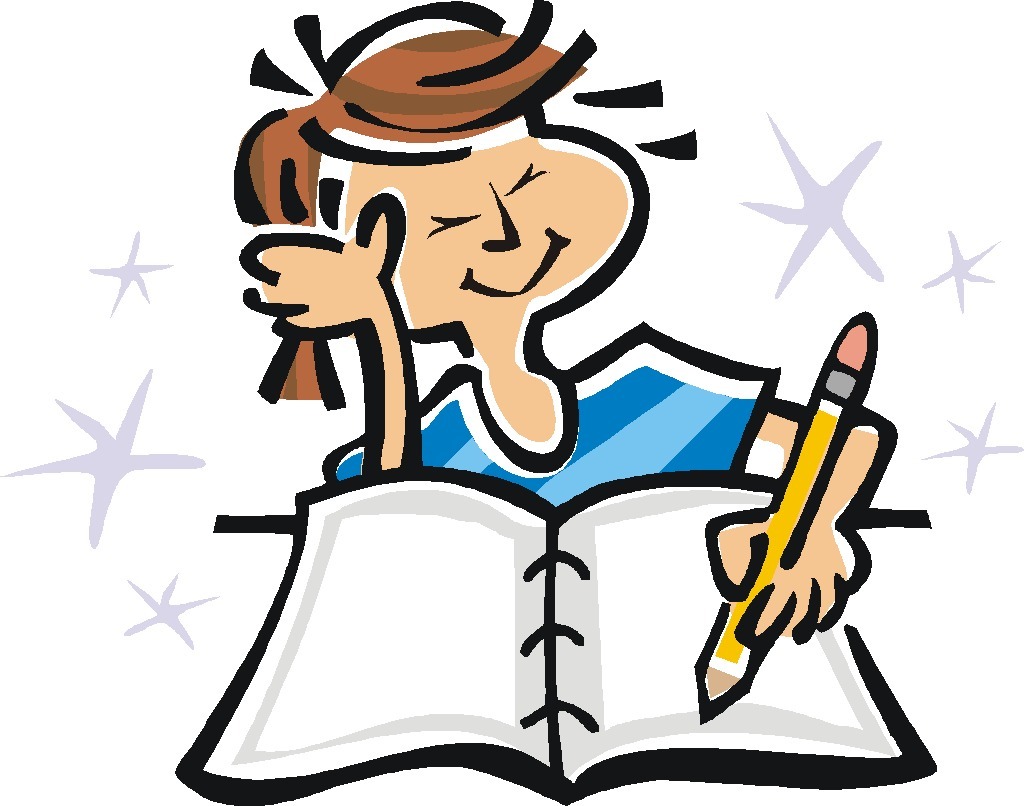 kennen ……...  en ……… kunnen
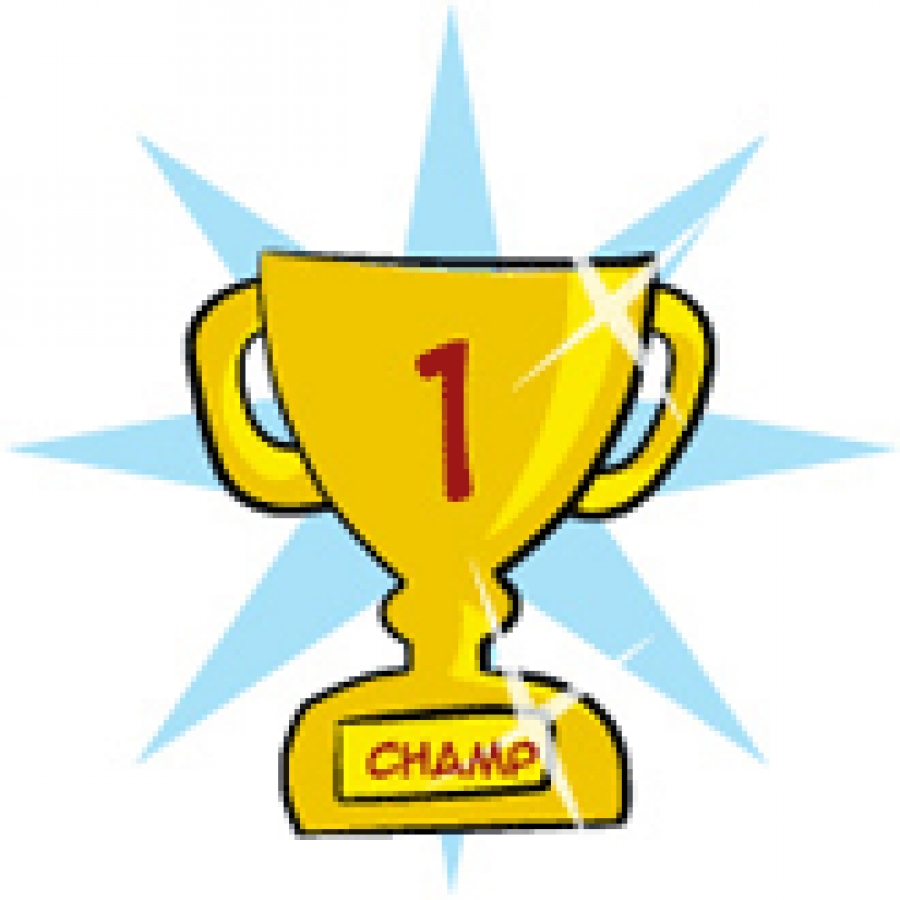 Kunnen
Informatieve tekst schrijven
Schrijfplan invullen
Hoofdgedachte
Onderwerp
Doelgroep
Verdeling over alinea’s
Zinnen maken met moeilijke woorden
Verwijswoorden goed toepassen
Kennen
Wat is:
Hoofdgedachte
Onderwerp
Doelgroep
Wat zet je in de inleiding, kern, slot
Hoe formuleer je goede zinnen
Spelling
Woordenschat
Verwijsregels
Check & plan
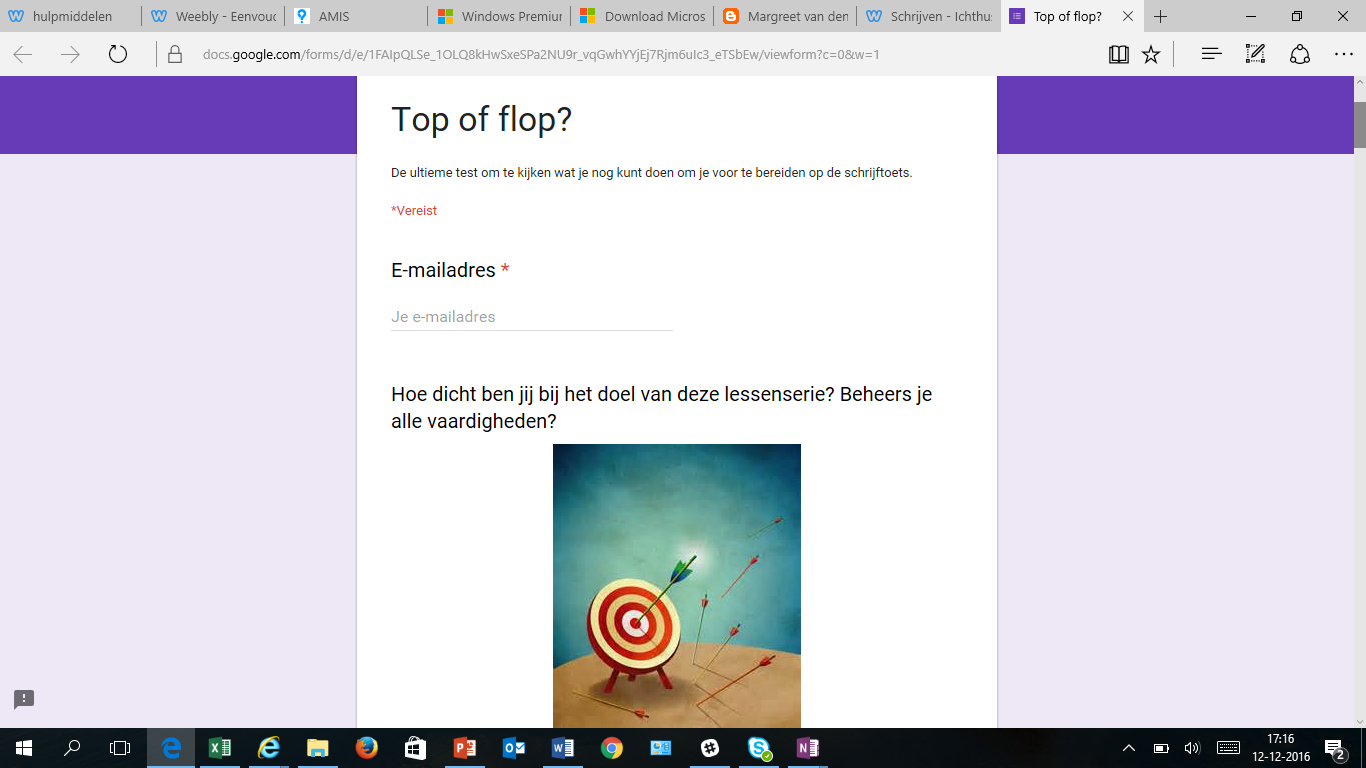 Via 2vwoichthus.weebly.com
CHECK: klik op schrijven – Google Forms
PLAN: in Google Forms & Rubric toets
Zelf en samen
Zelf voorbereiden toets met keuzeprogramma.

Samen in kleine groepjes met docent.

Heb je een vraag: 
Zoek op op 2vwoichthus.weebly.com
Vraag buurman/buurvrouw
Tijdens looprondje aan mij vragen
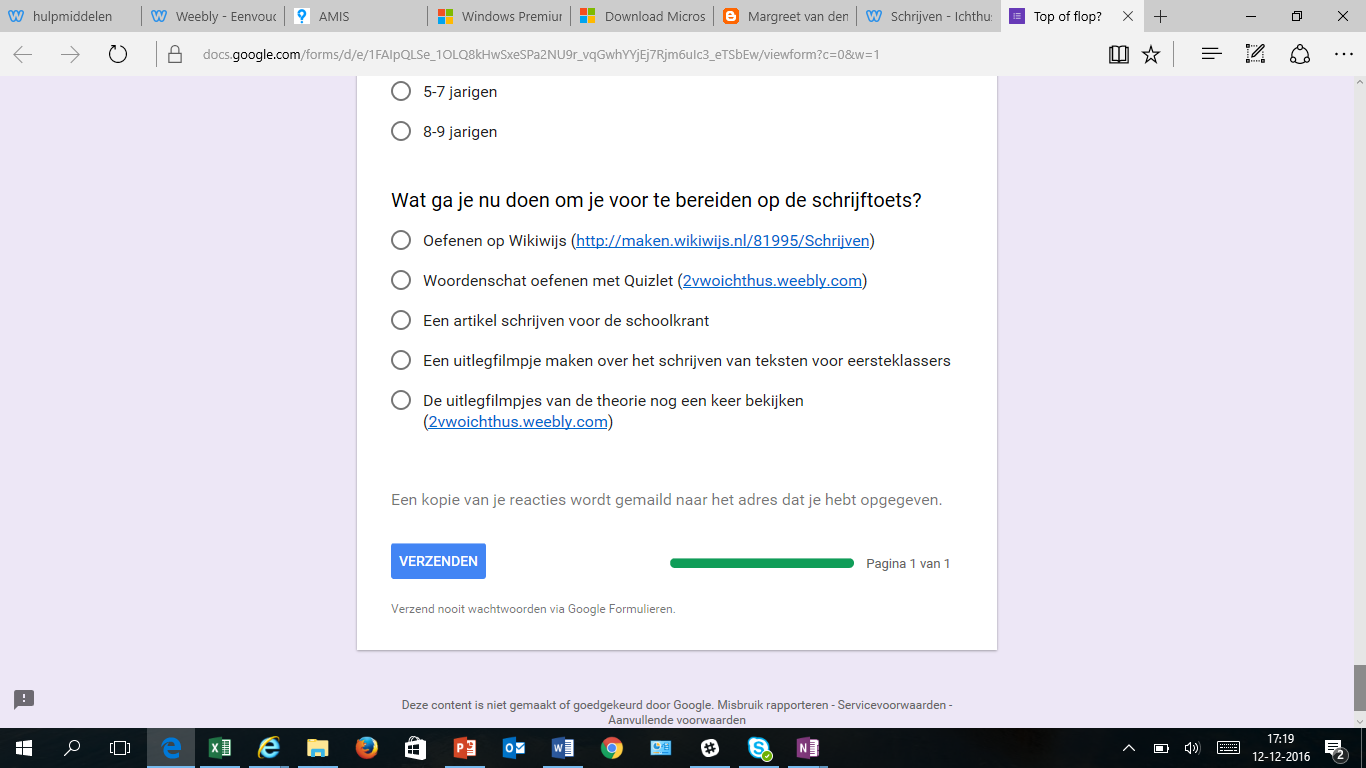